日本企業が参画する主なLNGプロジェクト
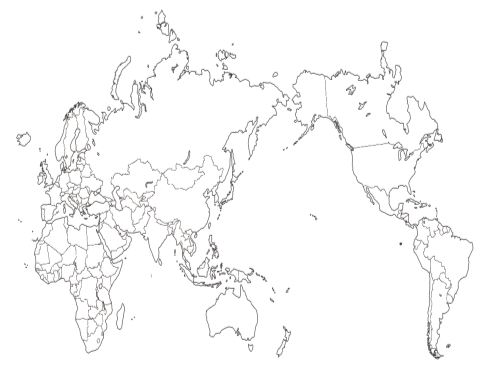 過去5年以内に最終投資決定されたプロジェクト
北極LNGⅡ
LNGカナダ
サハリンⅡ
キャメロン
フリーポート
ブルネイLNG
MLNGⅠ/Ⅱ/Ⅲ
ドンギ・スノロ
タングー
OLNG
PNG LNG
カルハットLNG
アブダビLNG
ペルーLNG
ダーウィン
カタールガス
EG LNG
プレリュード
カタールガスⅢ
モザンビークLNG
イクシス
ラスガスⅠ
クイーンズランドカーティス
ゴーゴン
NWS
ウィートストーン
プルート